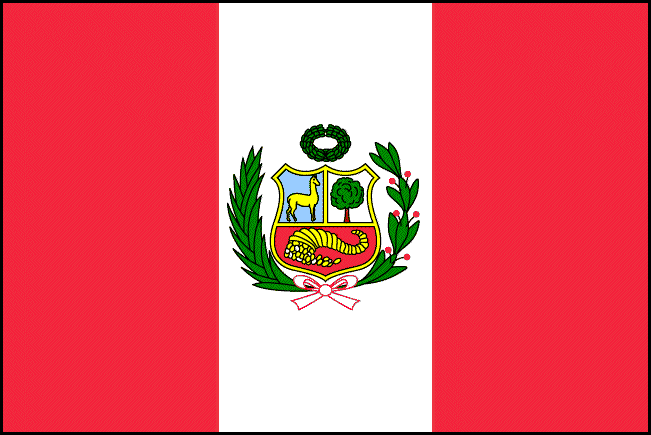 Perú
Liesel Theusch
¿Que vas a aprender?
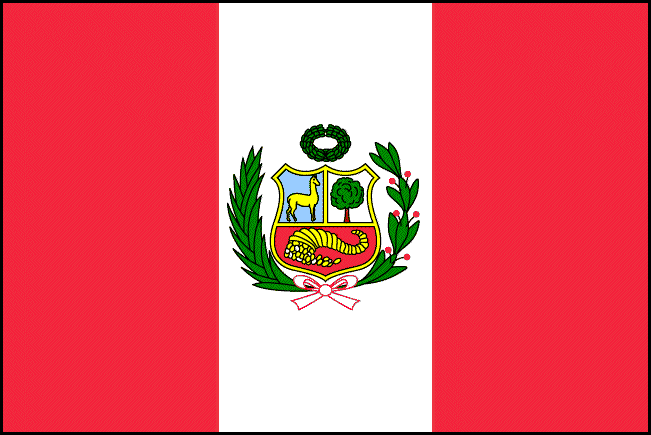 La Ubicación
La Historia 
La Gente
Las Lenguas
http://kids.nationalgeographic.com/explore/countries/peru/#peru-machu-picchu.jpg
¿Dónde está?
Perú está en el oeste de América del Sur.
Al oeste de Perú, está el Océano Pacífico.
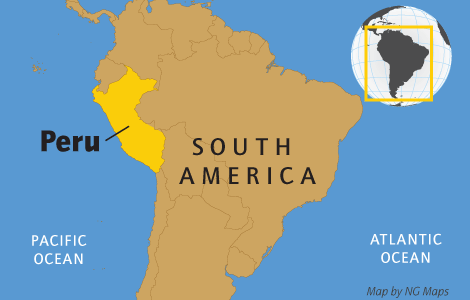 http://kids.nationalgeographic.com/explore/countries/peru/#peru-machu-picchu.jpg
Al Lado de Perú
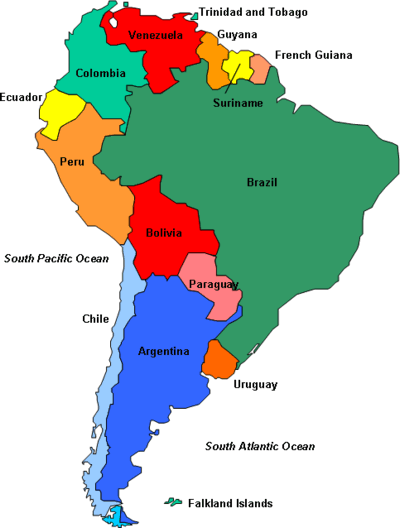 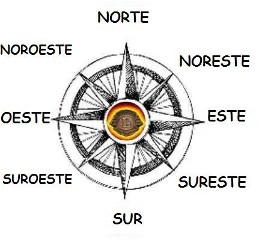 http://mapsofdallas.blogspot.com/2011/12/political-map-of-south-america.html
http://www.crosswordese.com/110628_este.html
El Imperio de los Incas
Cuzco fue la capital del Imperio de los Incas desde 1438 hasta 1532.
En Cuzco, había una población de 150.000.
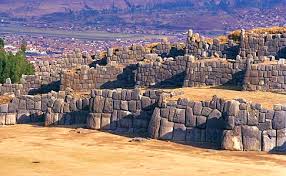 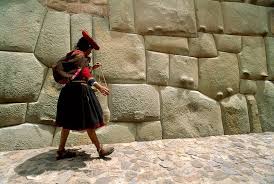 http://www.globeholidays.net/South_America/Peru/Cuzco/cuzco_machu_picchu1.htm
El Imperio de los Incas
Ellos construyeron edificios grandes en las civilizaciones que fundaron. 
Sus edificios son famosas porque las rocas están muy juntos.
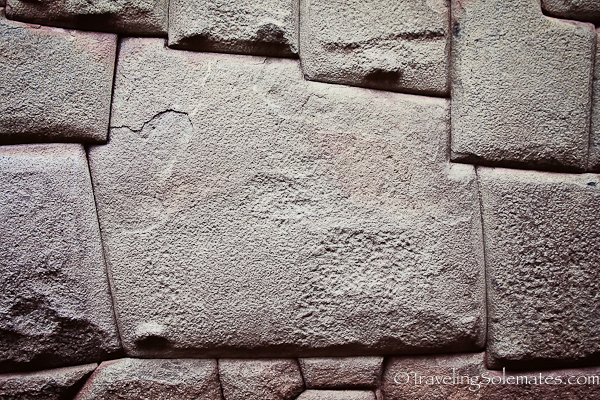 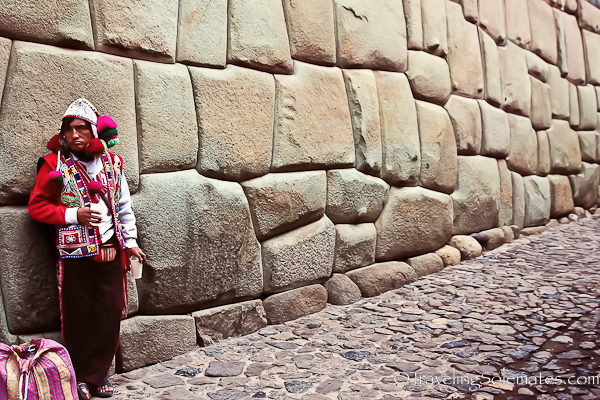 http://www.travelingsolemates.com/peru-breathless-in-cuzco/
http://goperu.about.com/od/sightsandattractions/ss/Where-Is-Machu-Picchu-Located.htm
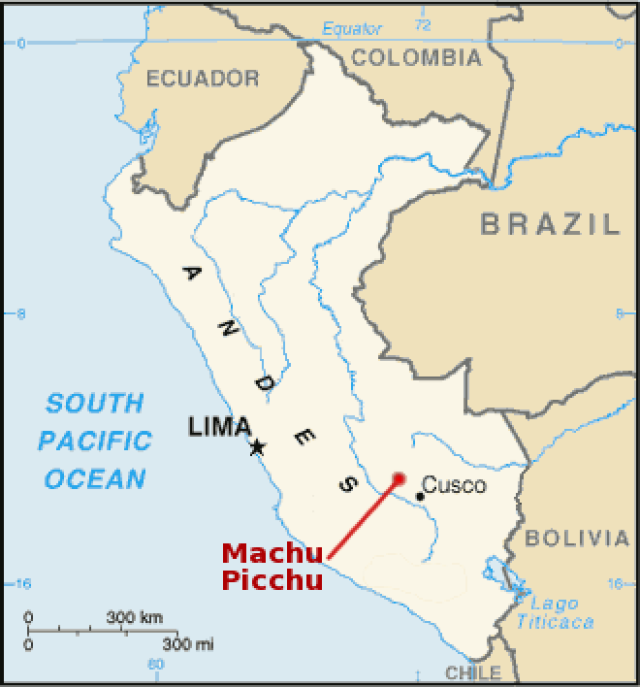 El Imperio de los Incas
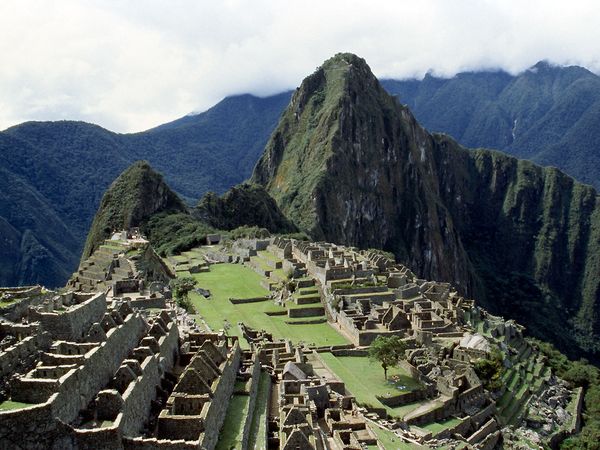 Los Incas construyeron Machu Picchu.
La ciudad curiosa está en las montañas de los Andes.
La civilizacion data de 1438.
http://science.nationalgeographic.com/science/archaeology/machu-picchu-mystery/
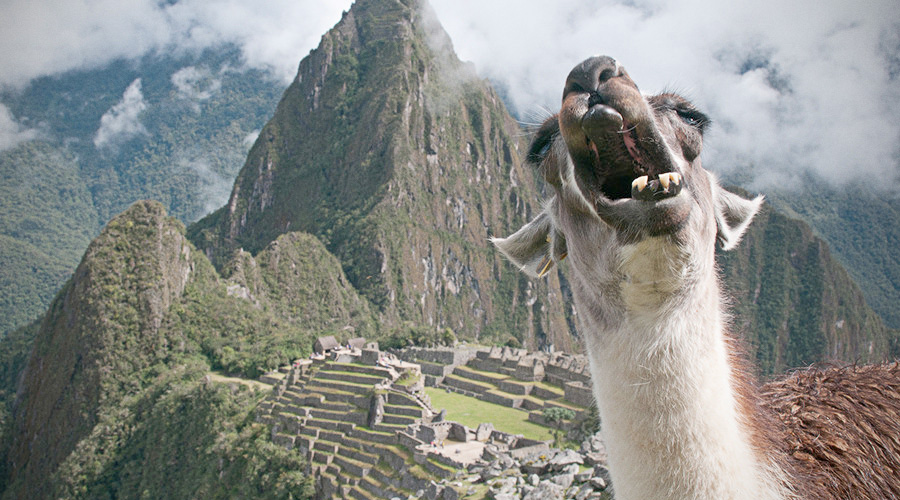 Machu Pichu
http://brandonknowlden.com/blog/2013/5/30/machu-picchu-here-we-come
Hoy Machu Picchu es un lugar de turismo.
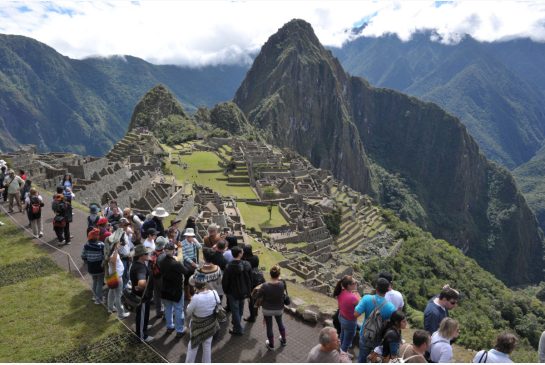 http://www.thestar.com/news/world/2014/07/06/machu_picchu_is_getting_an_airport_will_it_ruin_the_ruins.html
http://world.new7wonders.com/2012/08/13/amazon-inauguration-celebrations-begin-in-peruvian-rainforest/
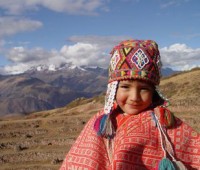 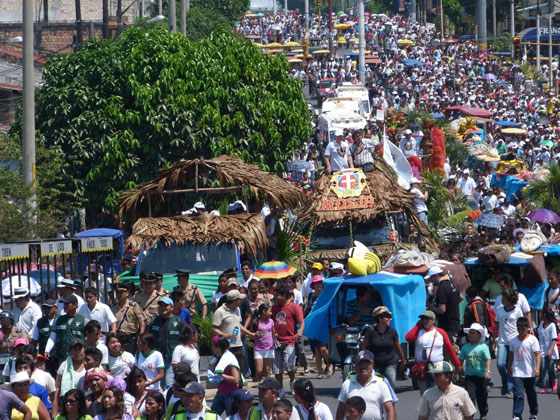 La Gente de Perú
Hoy hay 30 millones de gente en Perú.
El 45% de la población es las indígenas.
Ellos hablan español diferente porque la población tiene muchas indígenas.
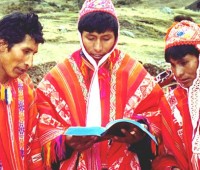 http://www.machupicchu-tours-peru.org/blog/languages-peru-spanish-quechua-aymara
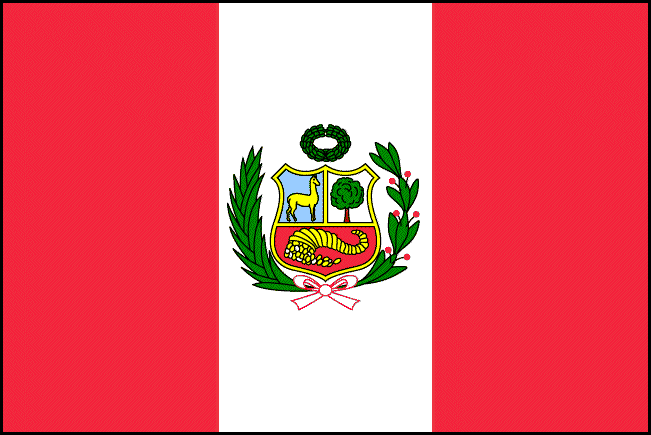 Las Lenguas
En Perú hablan una mezcla de español y quechua.
Las lenguas oficiales de Perú son el español y el quechua
Quechua es la lengua histórica de los Incas.
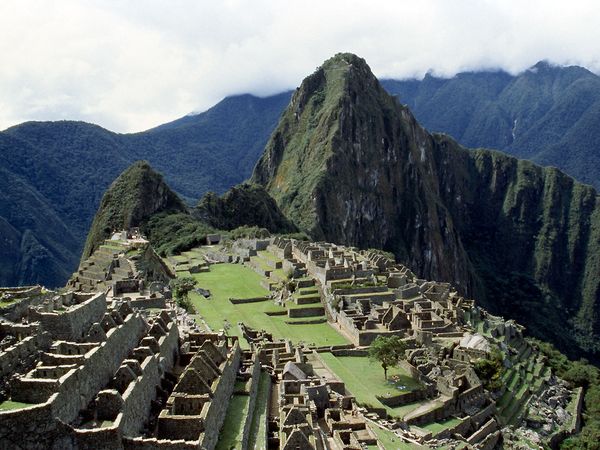 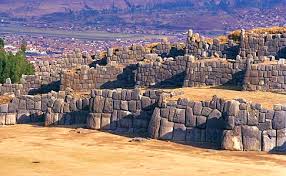 Conclusión
Perú se ha convertido de un país con mucha cultura historia.
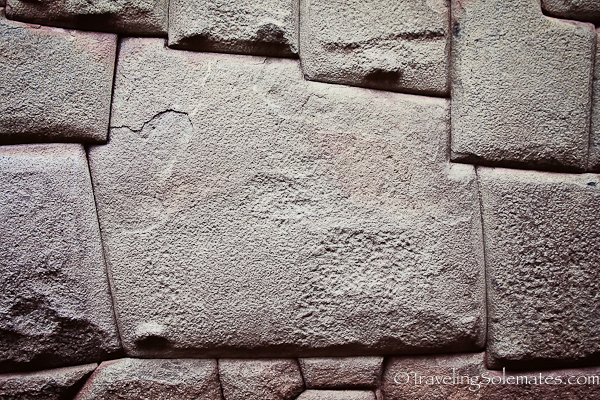 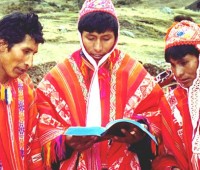 Mis Fuentes
http://www.everyculture.com/No-Sa/Peru.html 
http://www.ancient.eu/Inca_Civilization/ 
Pictures
http://kids.nationalgeographic.com/explore/countries/peru/#peru-machu-picchu.jpg 
http://mapsofdallas.blogspot.com/2011/12/political-map-of-south-america.html 
http://brandonknowlden.com/blog/2013/5/30/machu-picchu-here-we-come
http://science.nationalgeographic.com/science/archaeology/machu-picchu-mystery/  
http://www.thestar.com/news/world/2014/07/06/machu_picchu_is_getting_an_airport_will_it_ruin_the_ruins.html 
http://goperu.about.com/od/sightsandattractions/ss/Where-Is-Machu-Picchu-Located.htm 
http://www.travelingsolemates.com/peru-breathless-in-cuzco/ 
http://www.machupicchu-tours-peru.org/blog/languages-peru-spanish-quechua-aymara